Linear and Generalized Linear Models for Supervised Learning
CS772A: Probabilistic Machine Learning
Piyush Rai
2
Plan today
3
Probabilistic Linear Regression
A discriminative model for regression problems
Unknown to be estimated
Each weight assumed real-valued
Likelihood model
The zero mean Gaussian noise perturbs the output from its mean
Gaussian
Thus NLL is like squared loss
Will later study models in which both input and output are modeled by distributions
4
Prior on weights
This prior assumes that a priori each weight has a small value (close to zero)
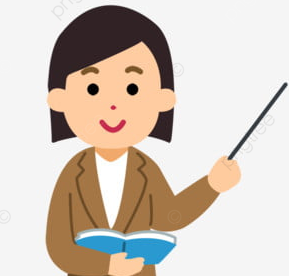 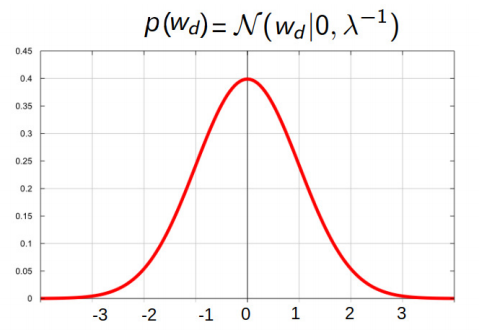 5
Probabilistic Linear Regression
White nodes denote unknown quantities, grey nodes denote observed quantities (training input-output pairs)
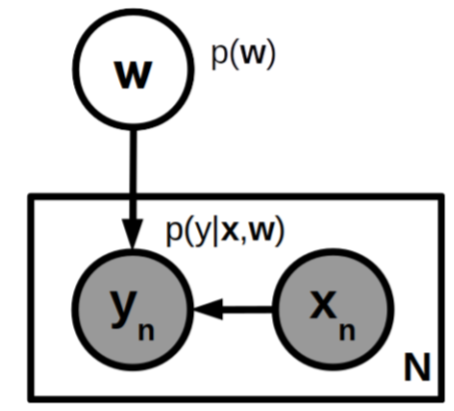 Direction of arrow show dependency
6
On compact notations..
7
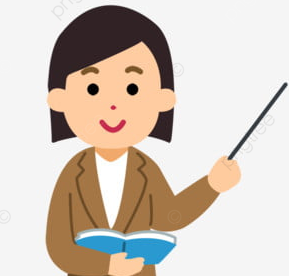 The Posterior
MLE/MAP left as an exercise
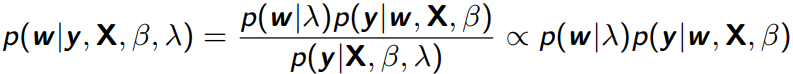 Must be a Gaussian due to conjugacy
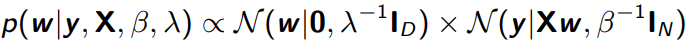 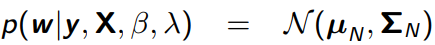 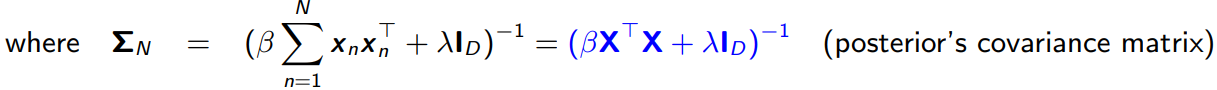 MAP solution turns out to be exactly the same (reason: Gaussian’s mean and mode are the same)
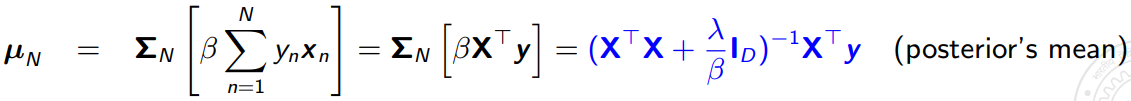 8
The Posterior: A Visualization
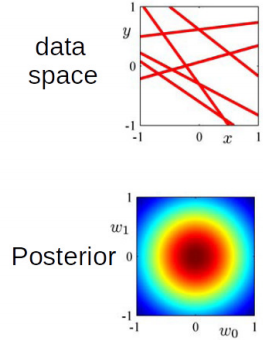 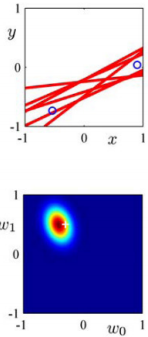 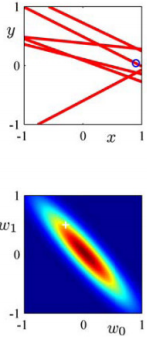 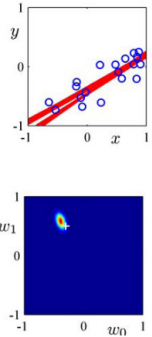 9
Posterior Predictive Distribution
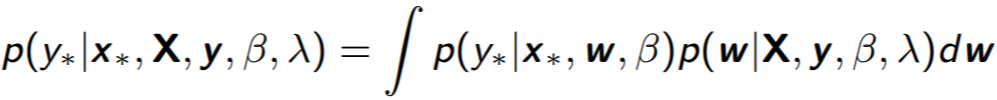 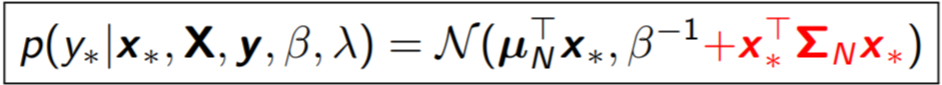 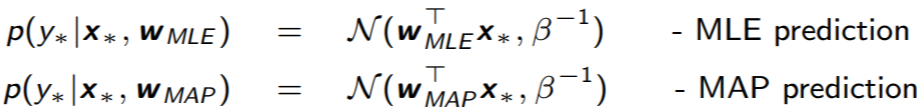 10
Posterior Predictive Distribution: An Illustration
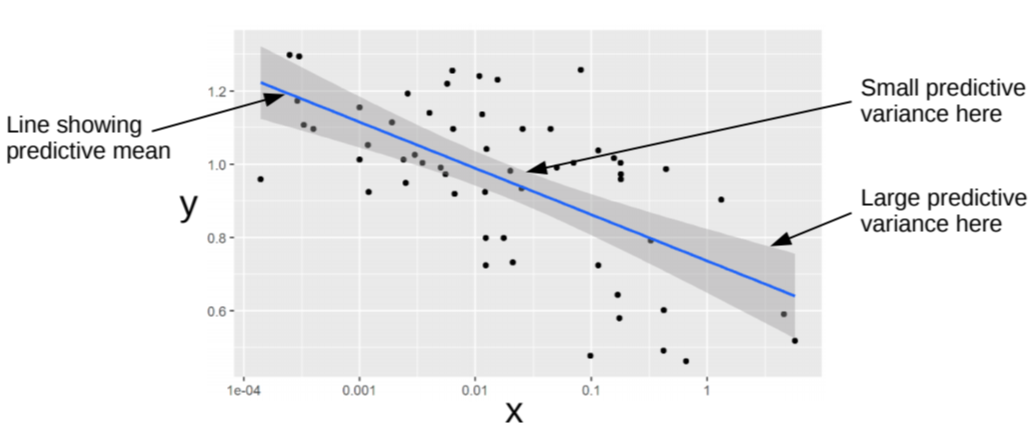 11
Nonlinear Regression
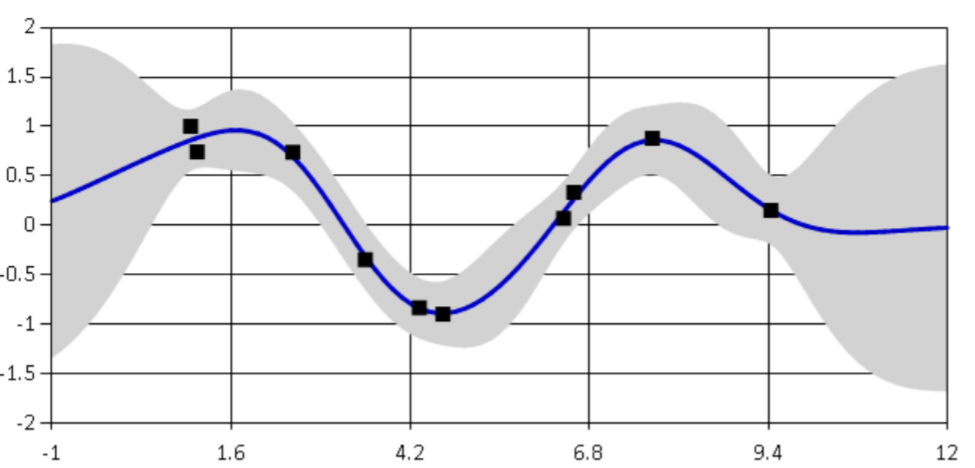 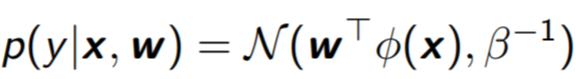 12
Estimating Hyperparameters via MLE-II
Need posterior over all the 3 unknowns
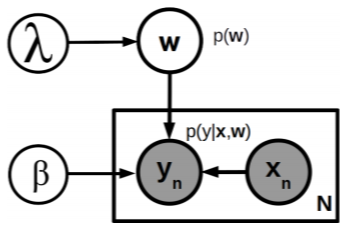 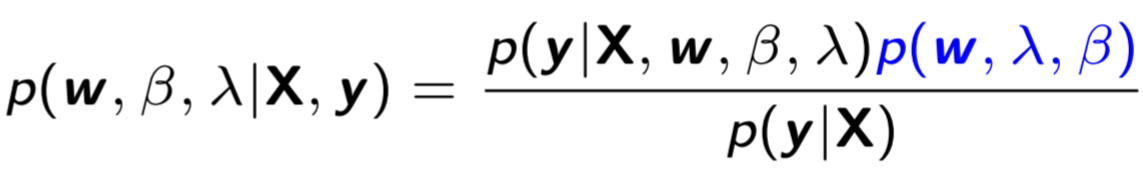 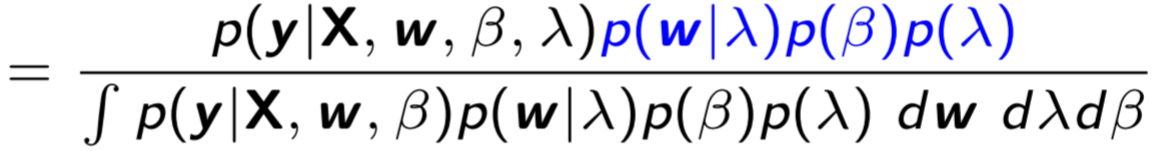 PPD would require integrating out all 3 unknowns
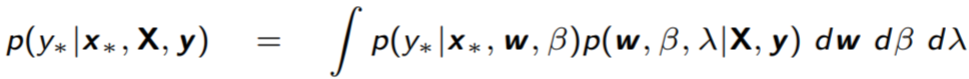 Called “MLE-II” because we are maximizing marginal likelihood, not the likelihood
Will see various other methods like EM, variational inference, MCMC, etc later
13
Prob. Linear Regression: Some Other Variations
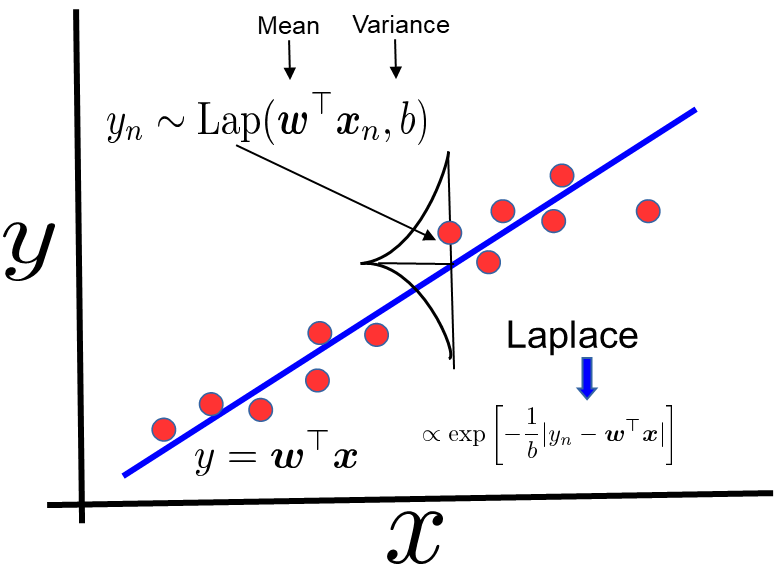 More robust to outliers than squared loss
Gives rise to “absolute loss” instead of squared loss
This has the effect of having feature-specific regularization
14
Logistic Regression
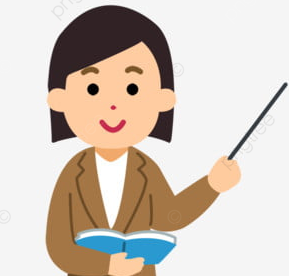 Also used as a nonlinear “activation function” in deep neural networks
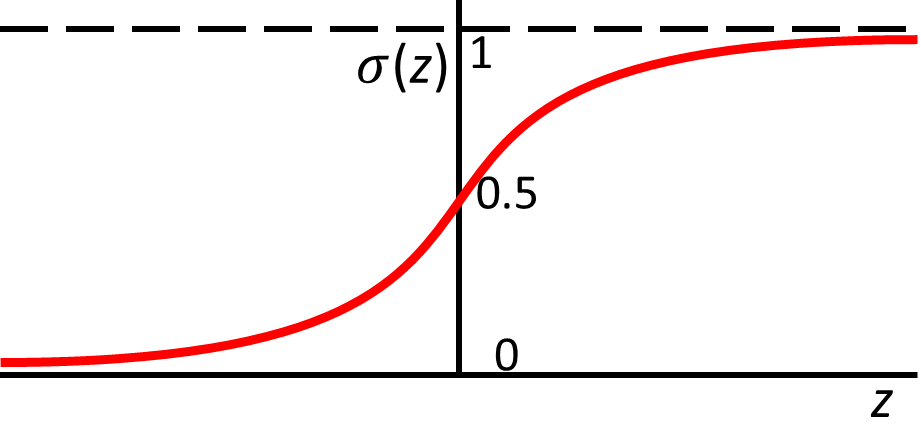 real-valued score
Likelihood
Logistic Regression: MAP and Posterior
15
Bernoulli
Gaussian
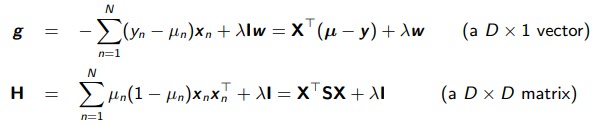 16
Laplace’s (or Gaussian) Approximation
Consider a posterior distribution that is intractable to compute


Laplace approximation approximates the above using a Gaussian distribution






Laplace’s approx. is based on a second-order Taylor approx. of the posterior (will see the proof and details later)
Related to the Fisher Information Matrix (FIM); will see shortly
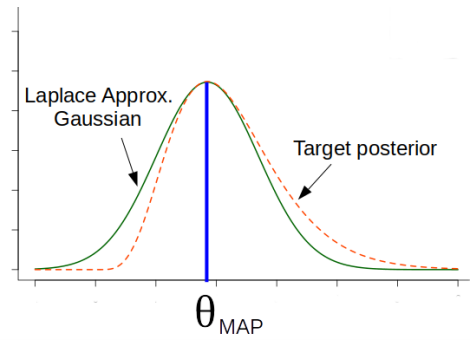 Derivation of the Laplace’s Approximation
We also get a Laplace approximation of the marginal likelihood (for free!)
Note: Sometimes marginal likelihood is also called model evidence
18
Properties of Laplace’s Approximation
E.g., a deep neural network, or even in simpler models (e.g., logistic reg with a very large number of features
Useful for deep learning models
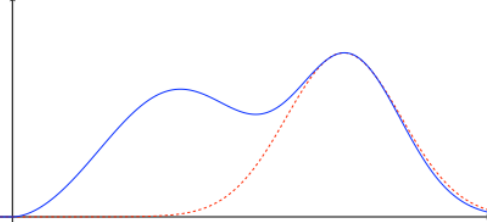 For multimodal posteriors, can use a mixture of Laplace approximations*
True posterior
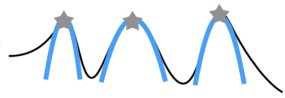 Gaussian approximation
*Mixtures of Laplace Approximations for Improved Post-Hoc Uncertainty in Deep Learning (Eschenhagen et al, 2021)
19
LR: Posterior Predictive Distribution
Integral not tractable and must be approximated
sigmoid
Gaussian (if using Laplace approx.)
20
LR: Plug-in Prediction vs Bayesian Averaging
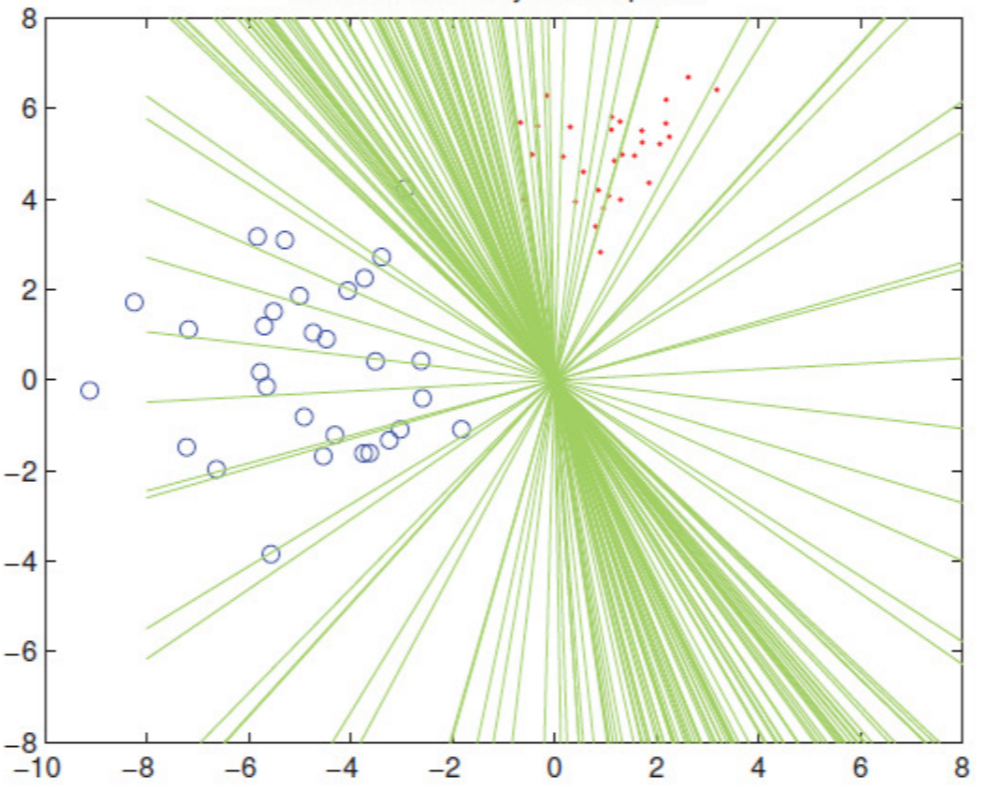 Color transitions (red to blue) in both plots denote how the probability of an input changes from belonging to red class to belonging to blue class. All inputs on a line (or curve on RHS plot)have the same probability of belonging to the red/blue class
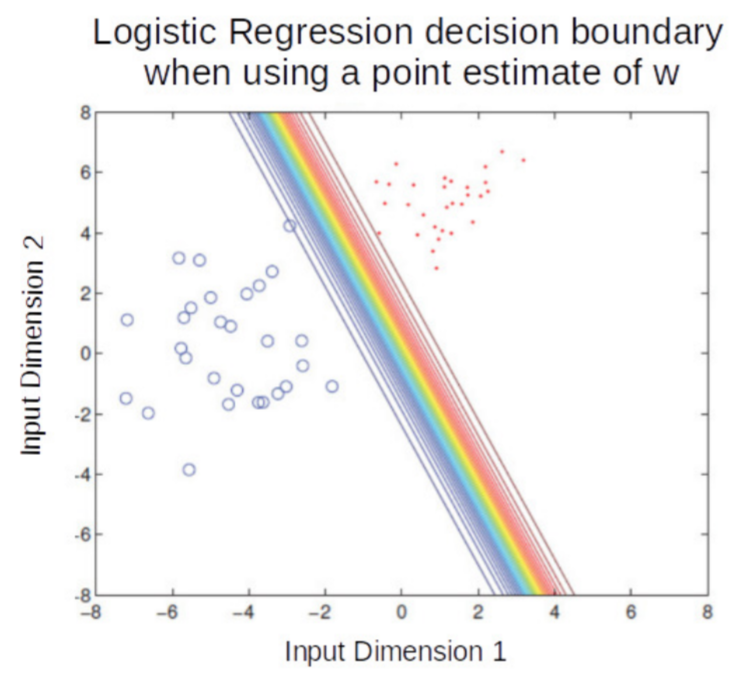 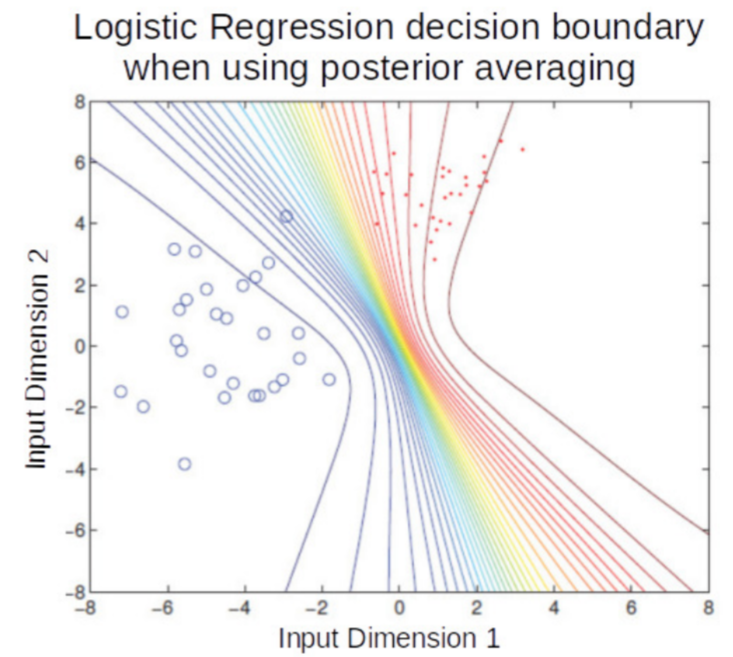 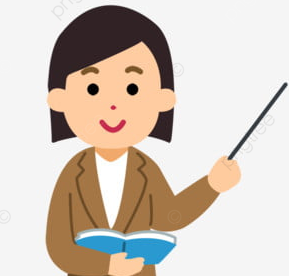 Posterior averaging is like using an ensemble of models. In this example, each model is a linear classifier but the ensemble-like effect resulted in nonlinear boundaries
21
Multiclass Logistic (a.k.a. Softmax) Regression
Softmax function
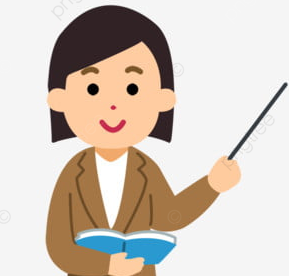 22
Generalized Linear Models